Département de Seine-Maritime
Formation OASIS-OKAPI
Session 1 : Administration
Lundi 8 avril 2024
Administration OASIS-OKAPI
L’interface OASIS-Admin-Advanced. 
La gestion des utilisateurs. 
Les profils. 
Les logins.
Les greffons.
Administration
Administration OASIS-OKAPI
Le paramétrage des onglets. 
Les autorisations d’accès aux données. 
En écriture. 
En lecture.
Administration
L’interface OASIS-Admin-Advanced
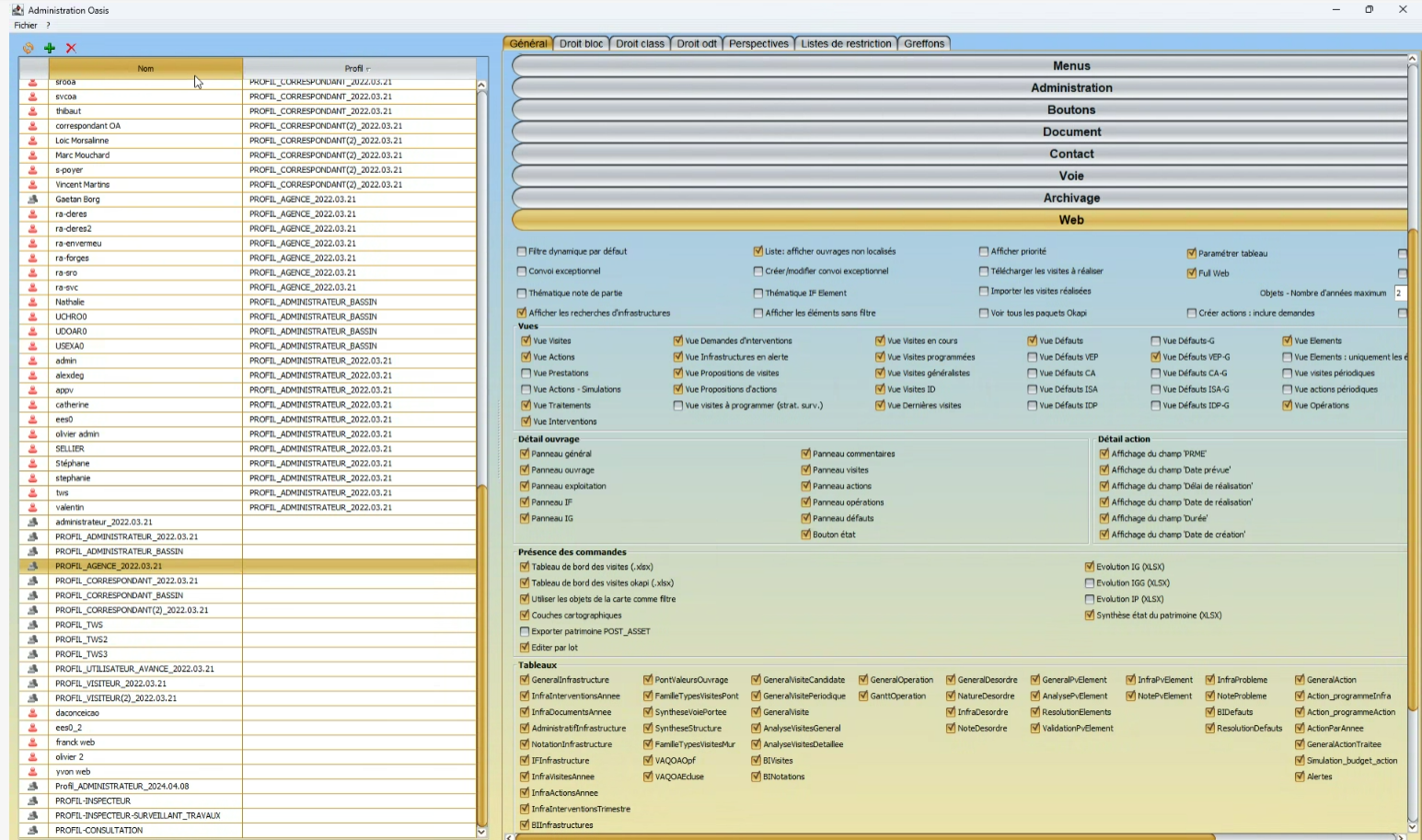 La gestion des utilisateurs
Profondeur dans le temps
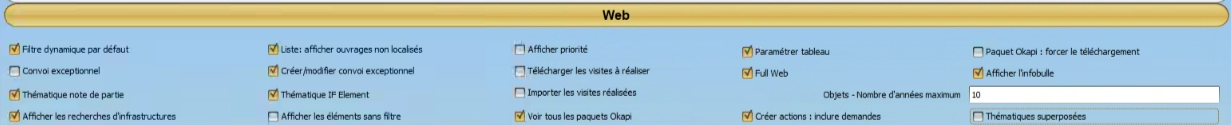 Le profil « administrateur_2024.04.08 »
La gestion des utilisateurs
Paramétrage des menus dans la barre de gauche OASIS-WEB
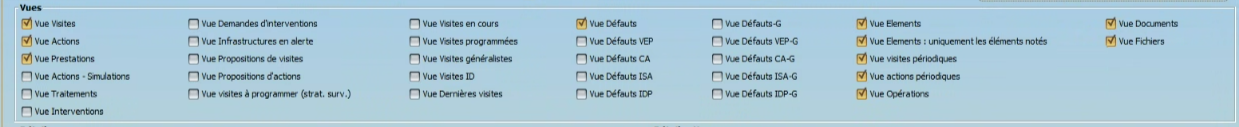 Le profil « administrateur_2024.04.08 »
La gestion des utilisateurs
Paramétrage des panneaux dans le tableau de bord de l’ouvrage
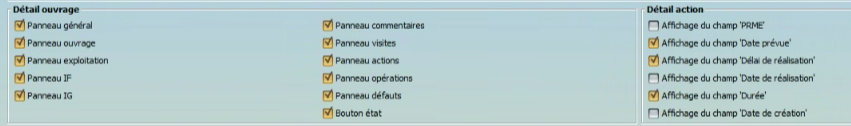 Le profil « administrateur_2024.04.08 »
La gestion des utilisateurs
Les fonctions ouvertes : tableaux de bord
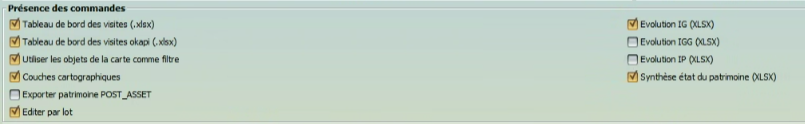 Le profil « administrateur_2024.04.08 »
La gestion des utilisateurs
Paramétrage des sous-menus dans barre de gauche OASIS-WEB
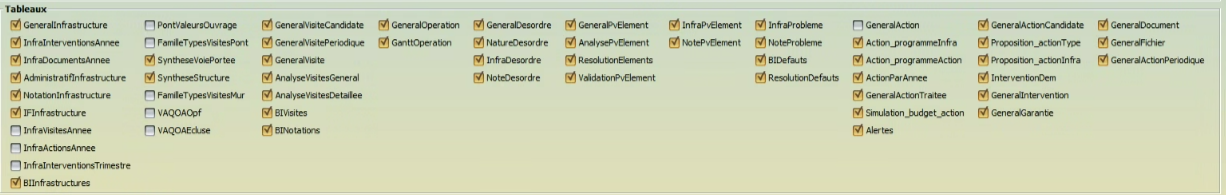 Le profil « administrateur_2024.04.08 »
La gestion des utilisateurs
Association d’un login utilisateur à un profil défini
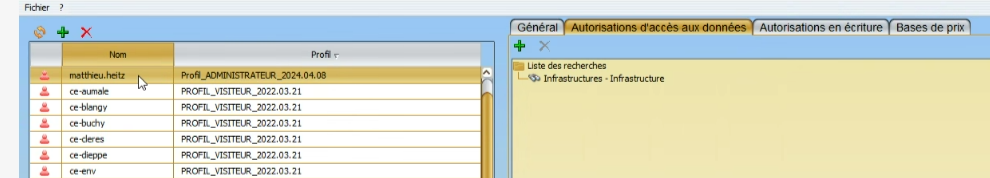 Le login « matthieu.heitz »
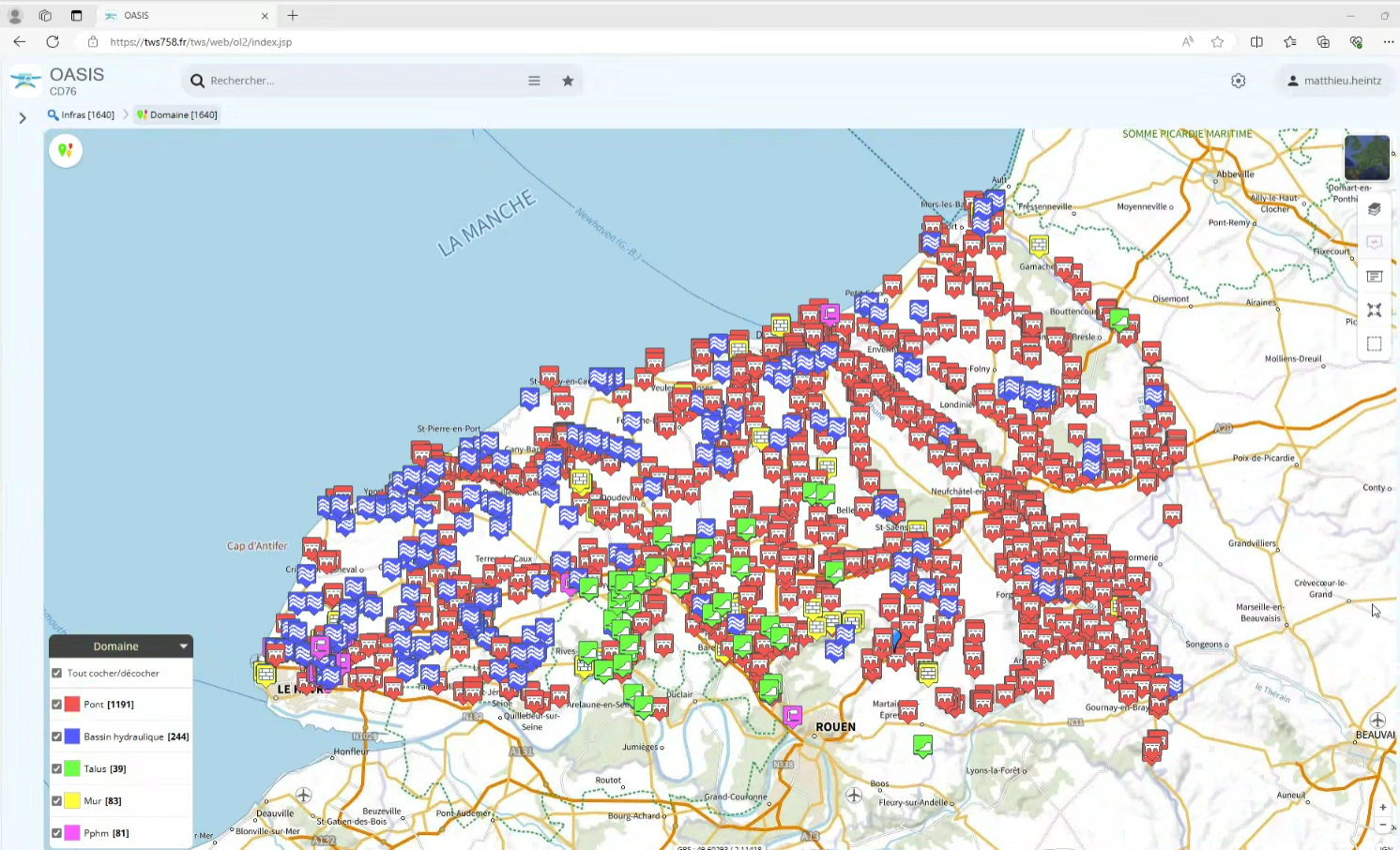 Les greffons d’un profil
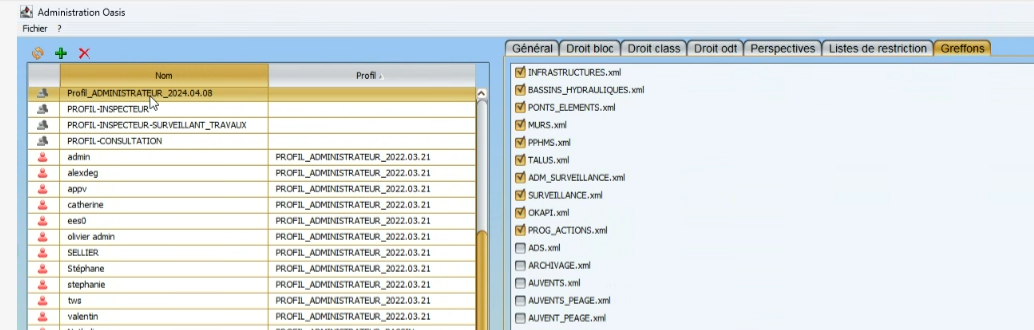 Administration OASIS-OKAPI
Les autorisations d’accès aux données d’un login
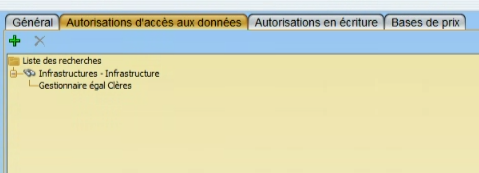 Administration OASIS-OKAPI